Основная информация организации
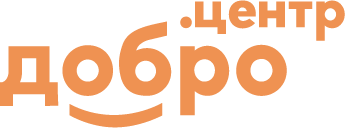 Полное наименование организации: Ресурсный центр добровольчества Запорожской области
 
Деятельность вашей организации: Комплексная реализация молодежной политики на территории Запорожской области







Фактический адрес организации:
       Запорожская область, г. Мелитополь, ул. Ушакова, д. 1/1
Социальные сети организации:
       https://vk.com/rcd_zo  
       https://t.me/rcd_ZO
Площадь помещения:
       150 м2
Количество сотрудников, которые будут заниматься развитием франшизы Добро.Центр:
       9 сотрудников ГБУ «Молодёжный ресурсный центр»
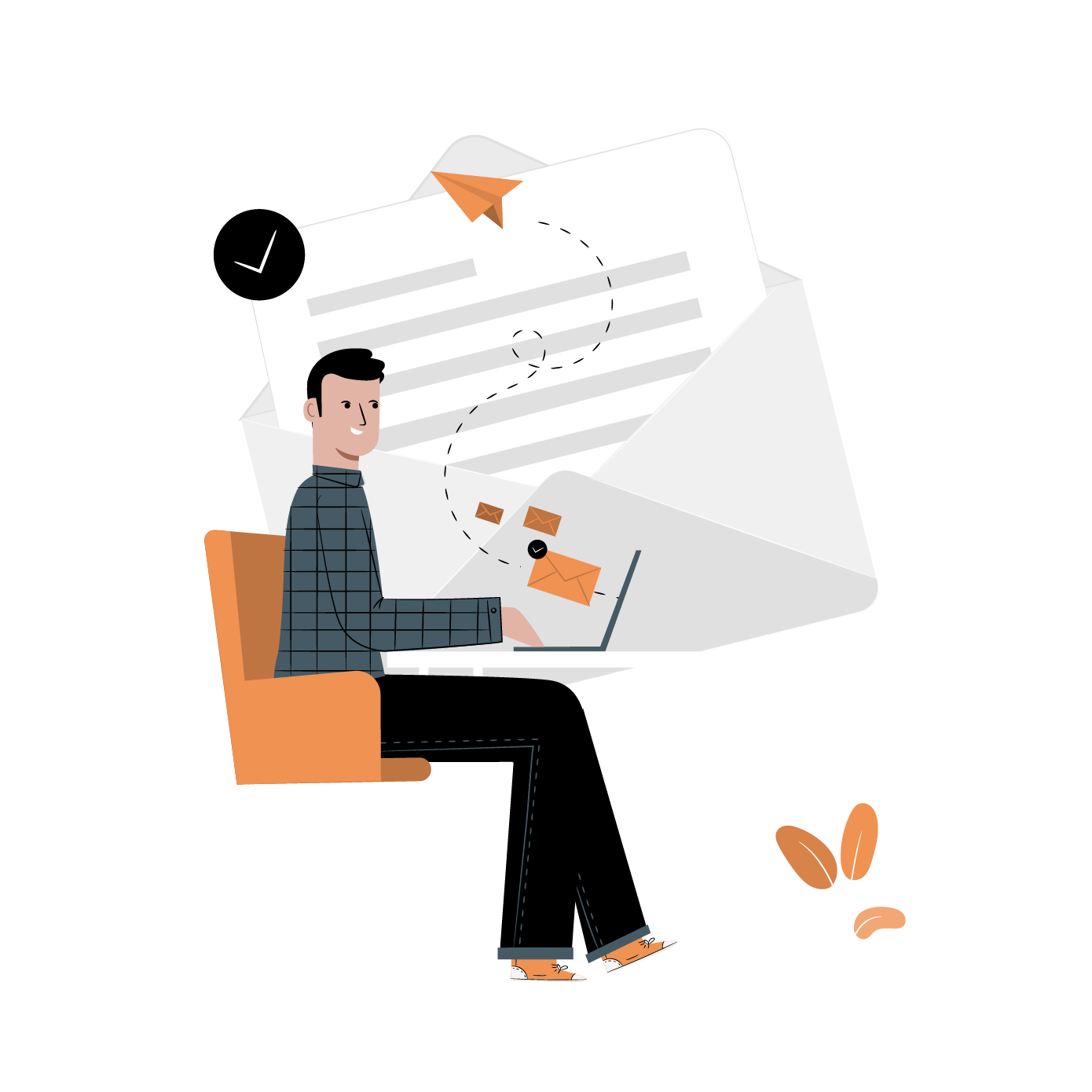 поддержка творчества, бизнеса, НКО, молодых семей, одаренной молодежи, лиц с ОВЗ
воспитание патриотизма, гражданственности, преемственности
сбор и анализ информации о добровольчестве
вовлечение, поддержка и стимулирование к добровольческой деятельности
аккумуляция средств и ресурсов для поддержки добровольческой деятельности
координация добровольческих усилий
проведение исследований
освещение деятельности молодежи в СМИ
обучение, информационная, консультационная, методическая поддержка
взаимодействие между
      ОГВ и НКО
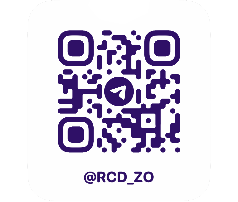 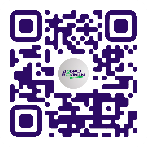 2 вебинар. Выберите пакет «Стандарт» или «Мастер»
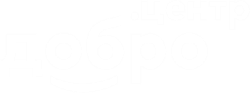 Укажите сервисы, которые вы будите реализовывать в рамках франшизы:
 
1.  Социальное проектирование

2. Организация исследований и мониторингов

3. Организация и проведение мероприятий

4.  Вовлечение участников СВО и членов их семей в общественные инициативы

5. Центры здорового образа жизни

6. Предоставление помещения

7. Работа с местным сообществом в малых городах

8. Акселерация и сопровождение местных добровольческих, общественных проектов

9. Оценка социального эффекта

10. Консалтинг в сфере менеджмента НКО
Базовые сервисы:

1. Информирование граждан и организаций
2. Работа с Платформой ДОБРО.РФ
3. Консультирование граждан
4. Работа «Добро.Взаимно»
При выборе пакета «Мастер»
- Выберите минимум 6 сервисов из пакета «Стандарт»,
3 сервиса из пакета «Мастер»
При выборе пакета «Стандарт» Выберите минимум 6 сервисов
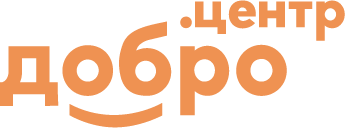 3 вебинар.
Целевая аудитория
Перечислите целевые группы, на которых направлена деятельность Добро.Центра, опишите их социально-психологический портрет
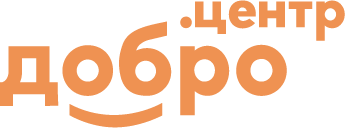 5 Вебинар. Команда
Перечислите членов вашей команды и опишите роли, функции и закрепленные сервисы за конкретным человеком.
6 Вебинар. 
Финансирование и организационная модель Добро.Центра
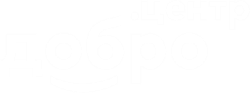 Укажите, какая организация является учредителем Добро.Центра:
Государственное бюджетное учреждение «Молодёжный ресурсный центр»
Опишите основные источники для получения финансирования, какие потребности они могут закрыть, опишите пошаговый план, чтобы получить это финансирование
Каким образом вы можете сделать Добро.Центр финансово стабильной организацией (участие в грантах, коммерческая деятельность и тп)?
Участие в грантовых конкурсах: Росмолодежь.Гранты, ФПГ. Аренда оборудования и помещения коммерческому сектору, работа с муниципалитетами и предоставление сервисов.
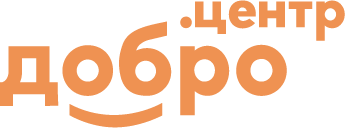 7 вебинар. Взаимодействие
с партнерами
Пропишите потенциальных партнеров, а также условия, на которых вы построите работу
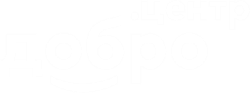 8 вебинар. Пространство и брендинг
Предоставьте план пространства с описанными функциональными зонами Добро.Центра. Какие ценности вы закладываете в пространство Добро.Центра? В чем аутентичность (особенность) вашего пространства? Приложите референсы пространства Добро.Центра.
Предоставьте план пространства с описанными функциональными зонами Добро.Центра. Какие ценности вы закладываете в пространство Добро.Центра? В чем аутентичность (особенность) вашего пространства? Приложите референсы пространства.
Ресурсный центр добровольчества Запорожской области 
(в будущем Ресурсный Добро.Центр) уникален своими программами поддержки населения.  Гуманитарный центр. Гуманитарные миссии в прифронтовую зону. Работа по социализации участников СВО, помощь их семьям
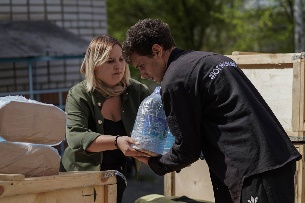 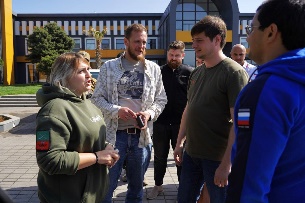 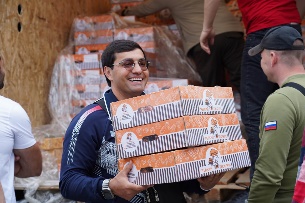 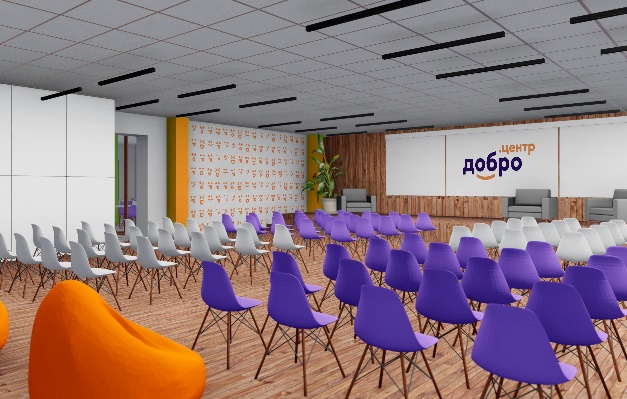 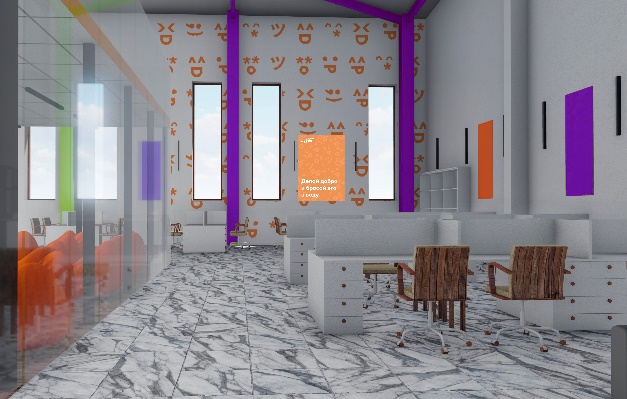 Центр будет вмещать в себя 
Лекторий
Зону консультаций
Кабинеты сотрудников
Пространство дискуссий
Место для хранения гуманитарки
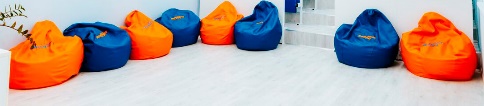